A Resident’s How- To Guide for Advocacy
Arieal Felix M.D.
Advocacy- What is it?
Merriam Webster: The act or process of supporting a cause or proposal
Why advocate?
As physicians, we have a platform
Policies and laws influences how we are able to care for our patients, compensation, training
I.e. Florida House bill 21
[Speaker Notes: As residents we are perceived as being youthful and engaging. 
House bill: recently passed in March 2018, effective July 1, physicians have undergo CME training in order to receive authorization to prescribe controlled substances, prohibiting the dispensing of certain controlled substances in an amount that exceeds a 3-day supply or a medically necessary 7-day supply if certain criteria are met,]
I’m interested, what now?
Research!
React!
Reach Out!
[Speaker Notes: -organizations(Family Medicine governing bodies, Committee members within residency i.e )
-Contact the organization- give example of FAFP involvement 
-]
Research
Google is a good place to start!
Look within your affiliated  organizations
AAFP, FAFP
https://www.aafp.org/advocacy.html
[Speaker Notes: Go to website
Show FAFP resources]
React
AAFP Advocacy Tool Kit is a good place to start
https://www.aafp.org/advocacy/involved/toolkit.html
Attend an advocacy conference
State Legislative Conference in Ft. Lauderdale, FL October 25-27th 2018
Schedule a Meeting with a Representative
[Speaker Notes: Gain first hand experience with your state representatives 
Besides being a physician, you are also the constituent 
Face-to-face contact!]
Reach Out!
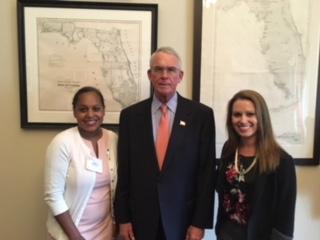 Florida Academy of Family Physicians
John Gross M.D. , Dr. Cavanagh!! 
Local Representatives
Congressman Tom Rooney, 19th District
[Speaker Notes: Governing body committee 
Reps: within local district, within hospital organizations 
Not necessary to go to the Capitol]
How to Articulate Your Cause
Introduce yourself
Tell your story- leave out the medical jargon
Present the cause with a solution
Likely the solution is support or opposition to a bill, i.e. joining a caucus 
Be impactful, yet concise
[Speaker Notes: With your AAFP affiliation, there already exists some sort of legislation 
15 minutes or less to present your case]
How to Articulate Your Cause
Follow up is an important tool of communication 
Send a Thank you Email/letter
Use Social Media: facebook, twitter
Provide requested information
[Speaker Notes: @ your legistator]
Final Points
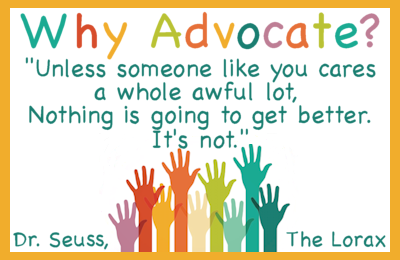 Change Takes Time 
Be positive and reliable
Remember, Per the AAFP: “Politely Persistent Physicians Persuade Politicians”
[Speaker Notes: Be patient and proactive
Be a resource]